Мастер-класс«Браслет Добра»
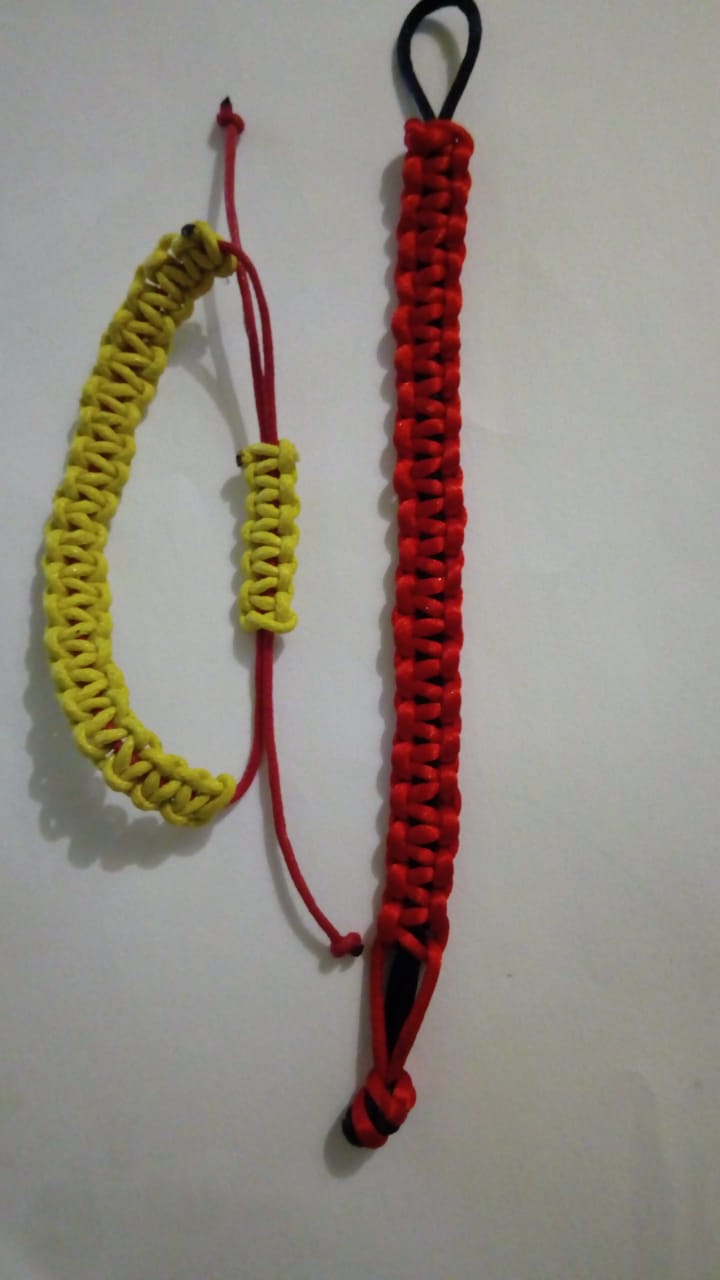 Учитель технологии МОБУ Лицей
Педагог дополнительного образования ДДТ «Ровесник»
Мельникова Светлана Евгеньевна
Необходимые материалы
Шнур 50-60 см (основа браслета) 
Шнур 1,5-1,7 м  
Шнур для застежки 50-60см
Зажигалка
Клеевой пистолет
Скотч
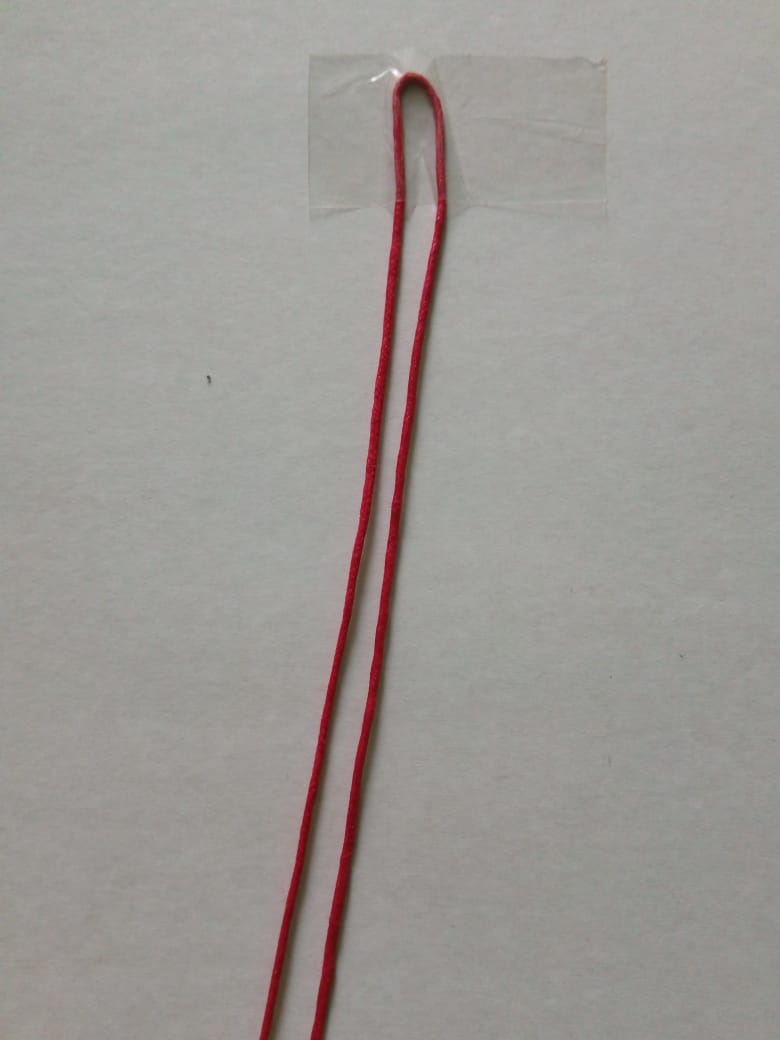 Сложить шнур основы пополам и закрепить край на столе скотчем
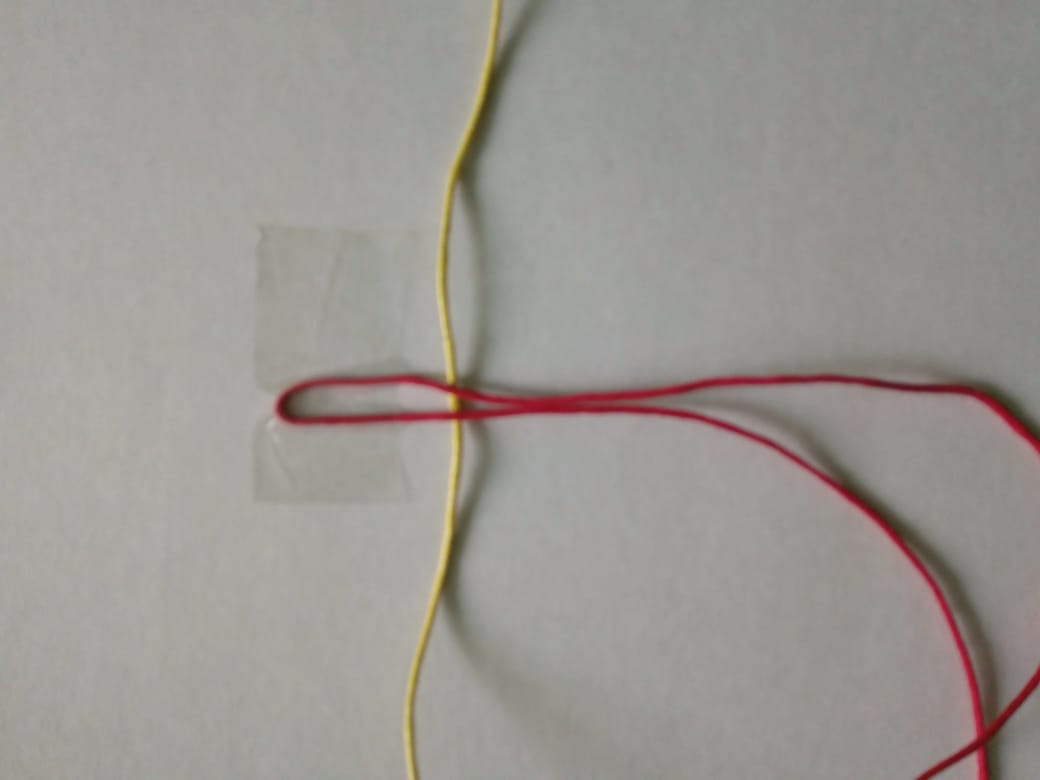 Сложить второй шнур пополам и разместить его середину под шнуром основы
Первый узел:
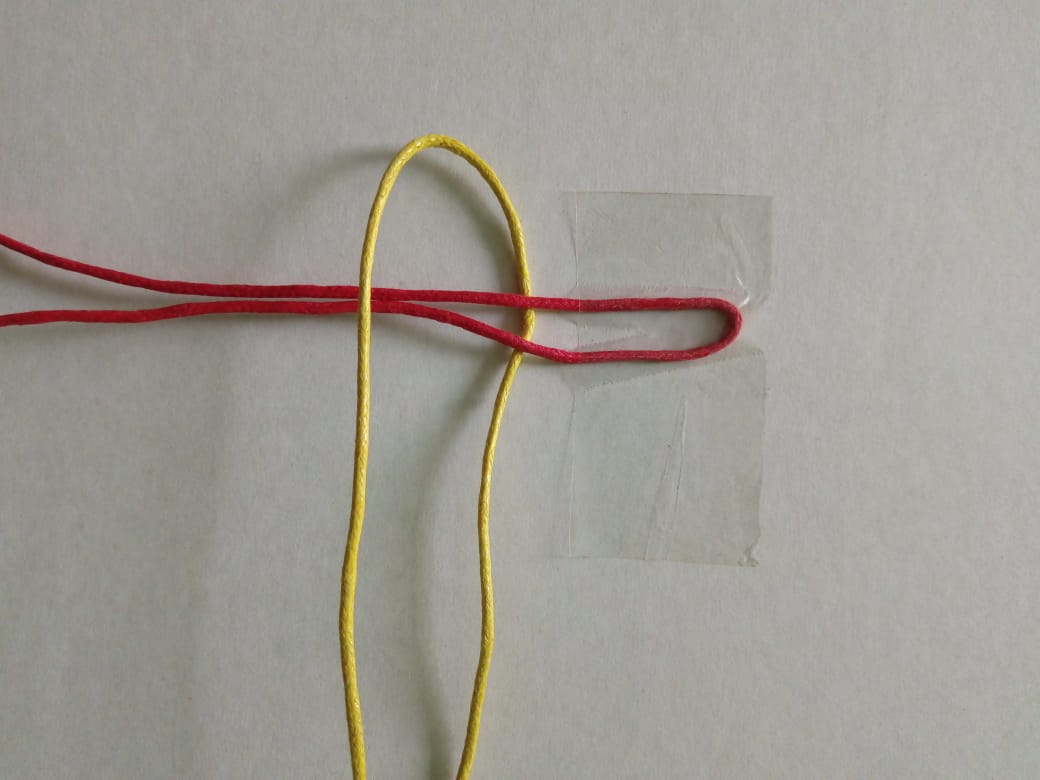 Положить левый конец желтого шнура по верх шнура основы
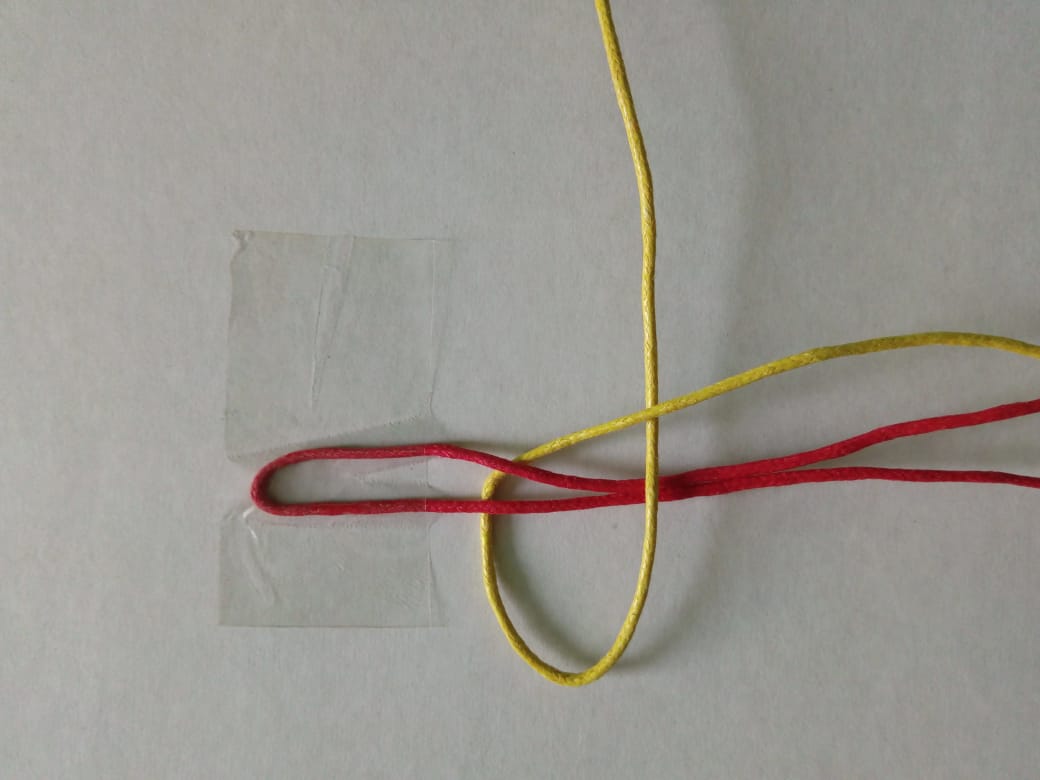 Положить правый конец желтого шнура поверх левого
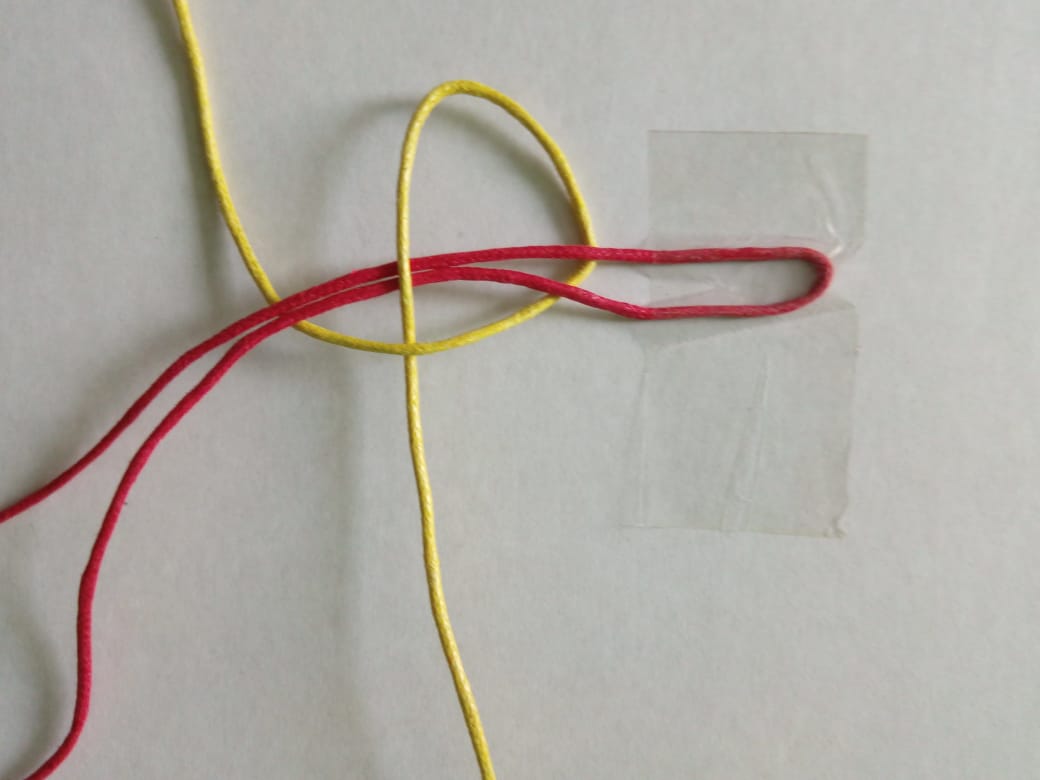 Завести правый конец желтого шнура за шнур основы
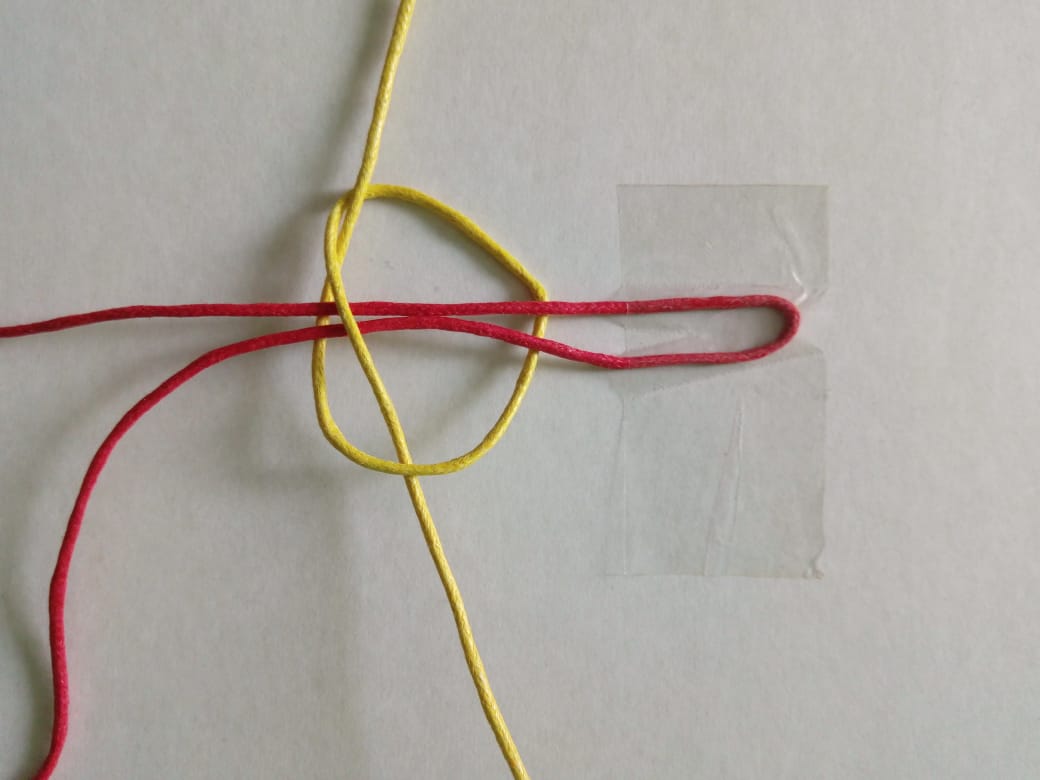 Продеть правый конец желтого шнура в петлю, получившуюся с левой стороны
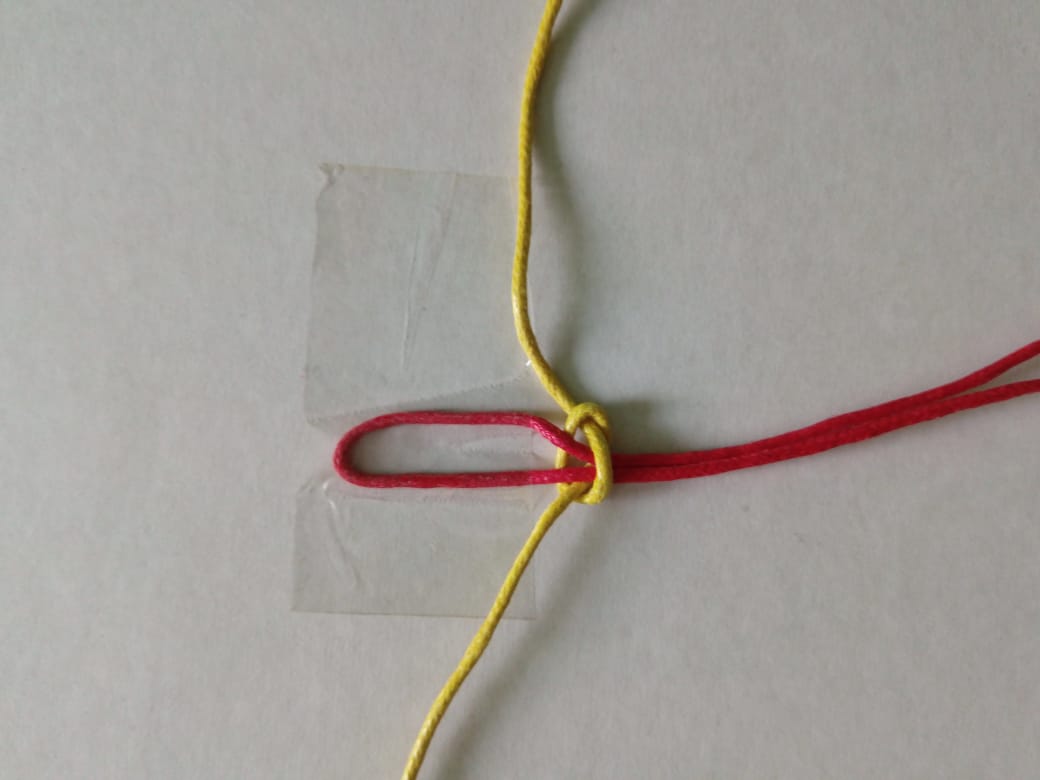 Затянуть узел
Второй узел:
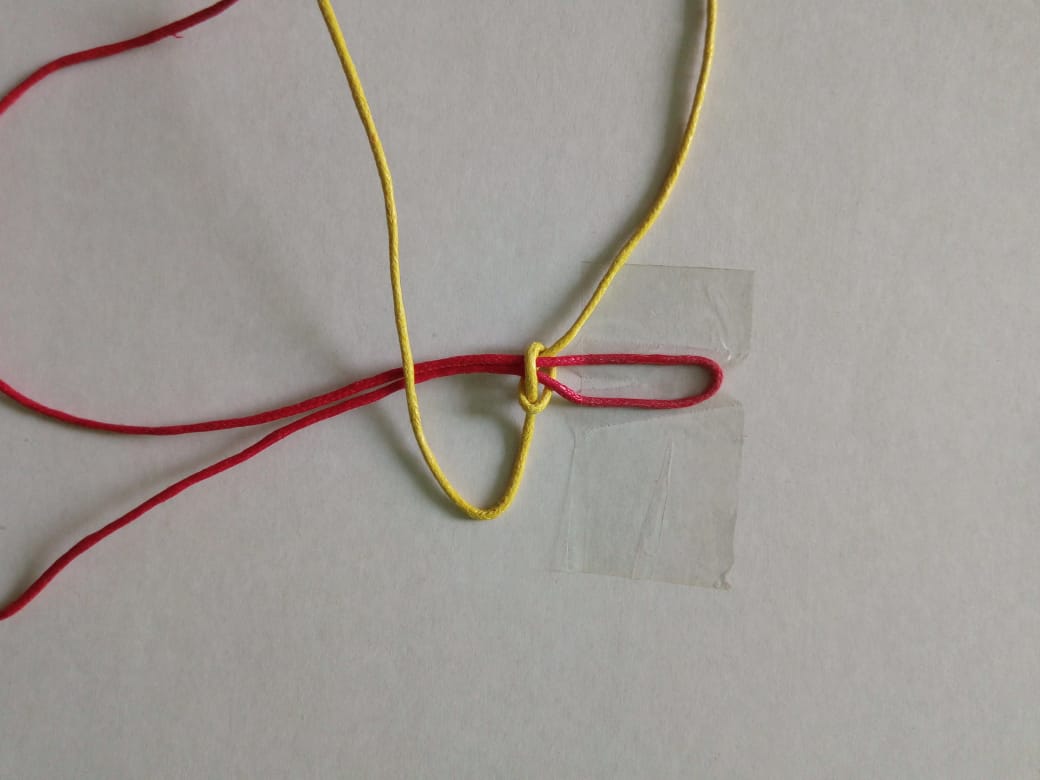 Положить правый конец желтого шнура поверх шнура основы
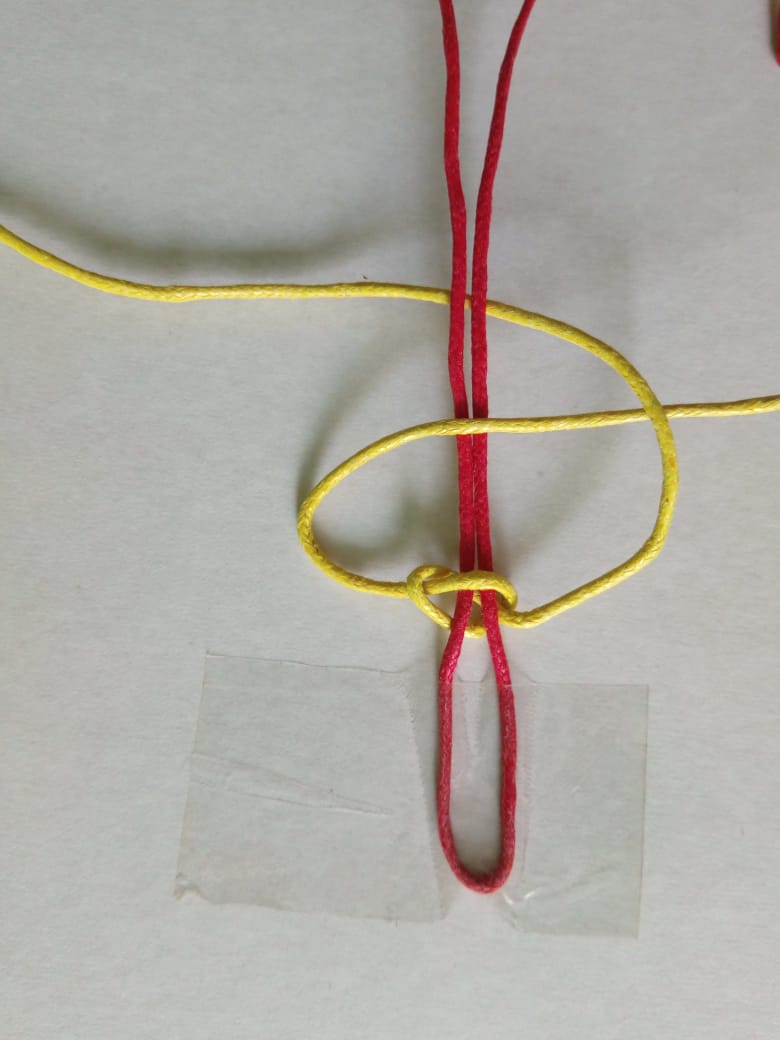 Положить левый конец желтого шнура поверх левого и завести его за шнур основы
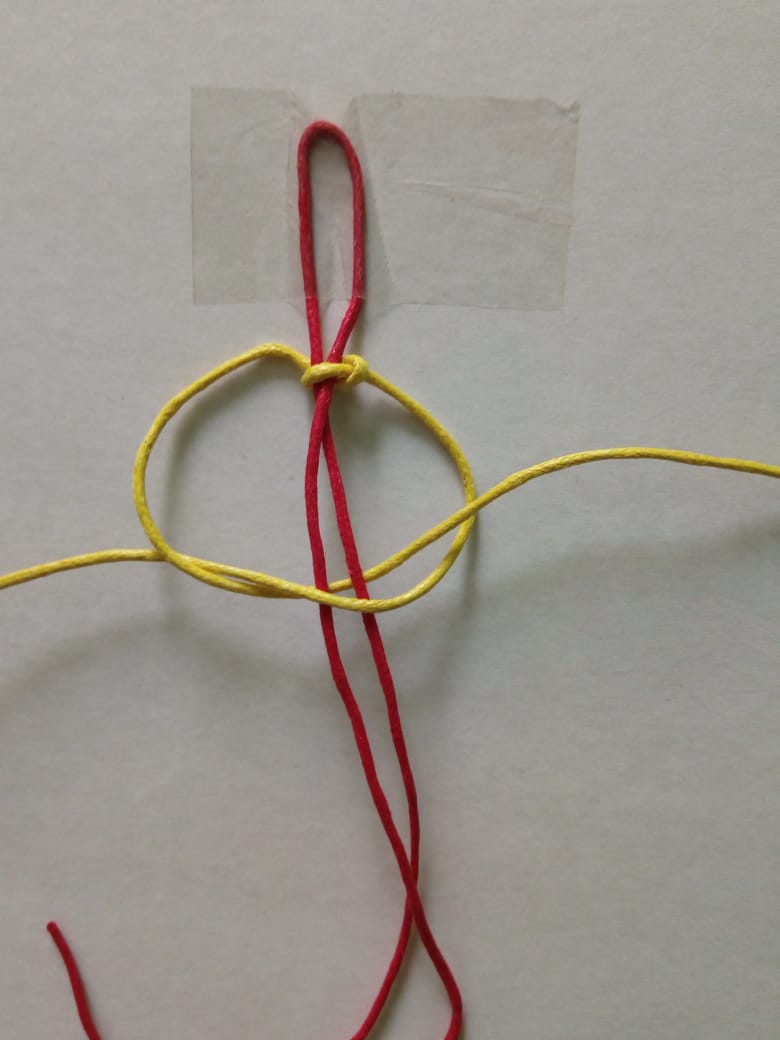 Продеть левый конец желтого шнура в петлю, получившуюся с правой стороны и затянуть петлю
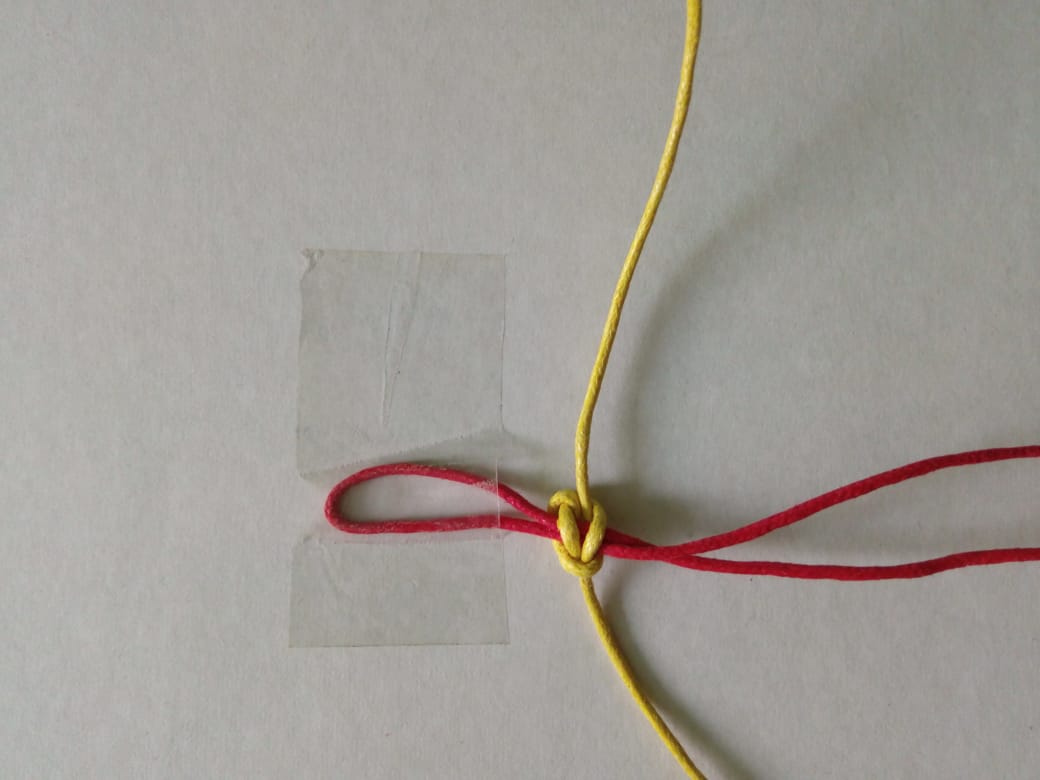 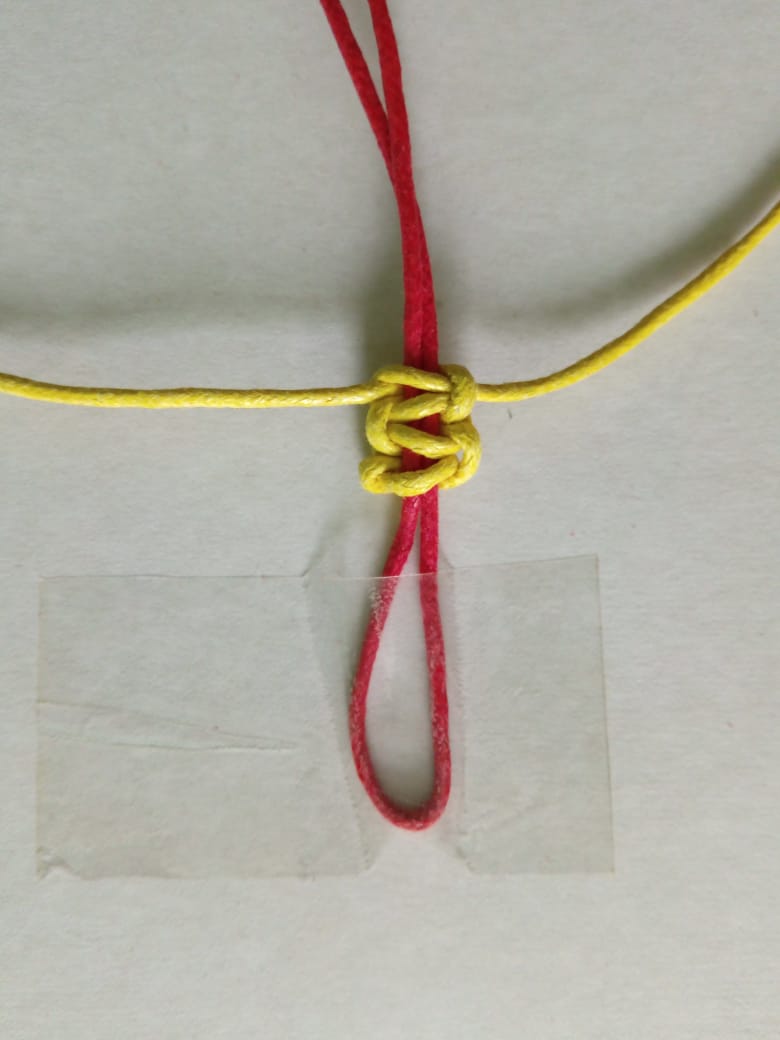 Повторять 1 и 2 узел до нужной длины браслета
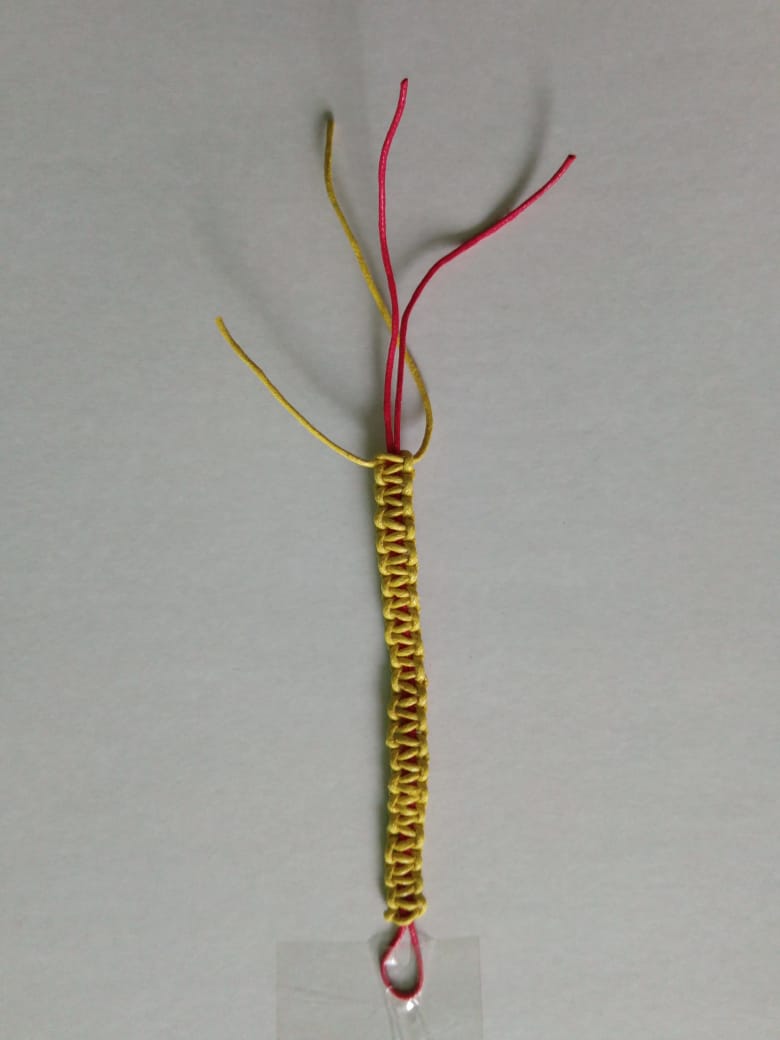 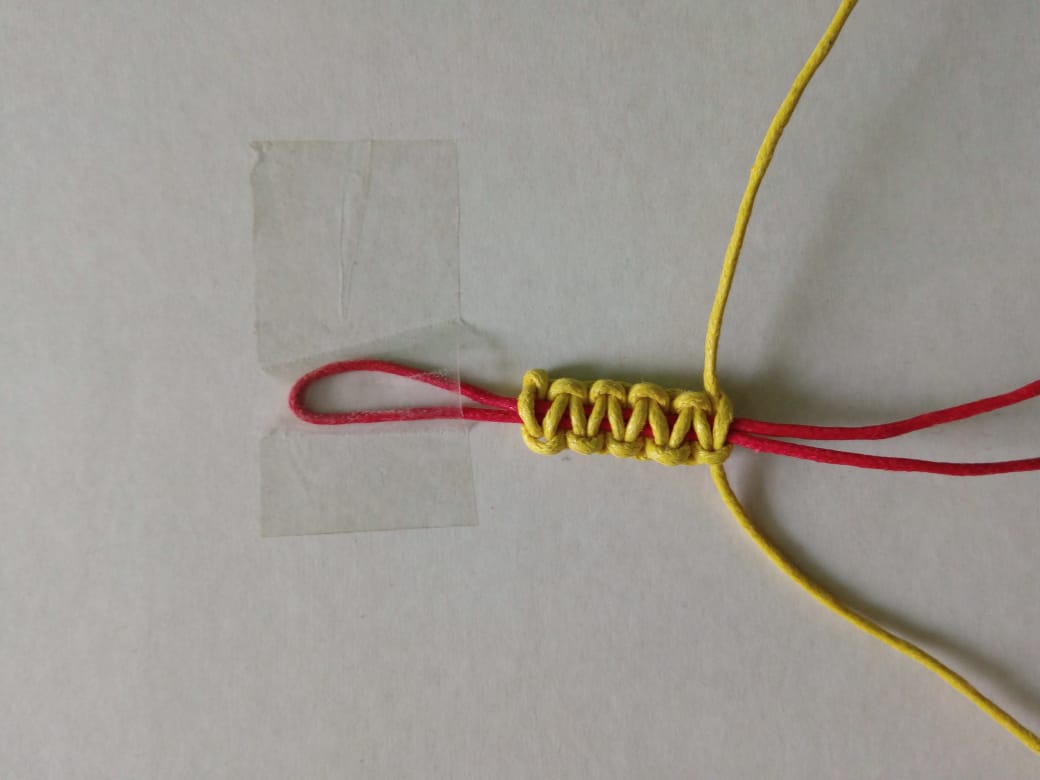 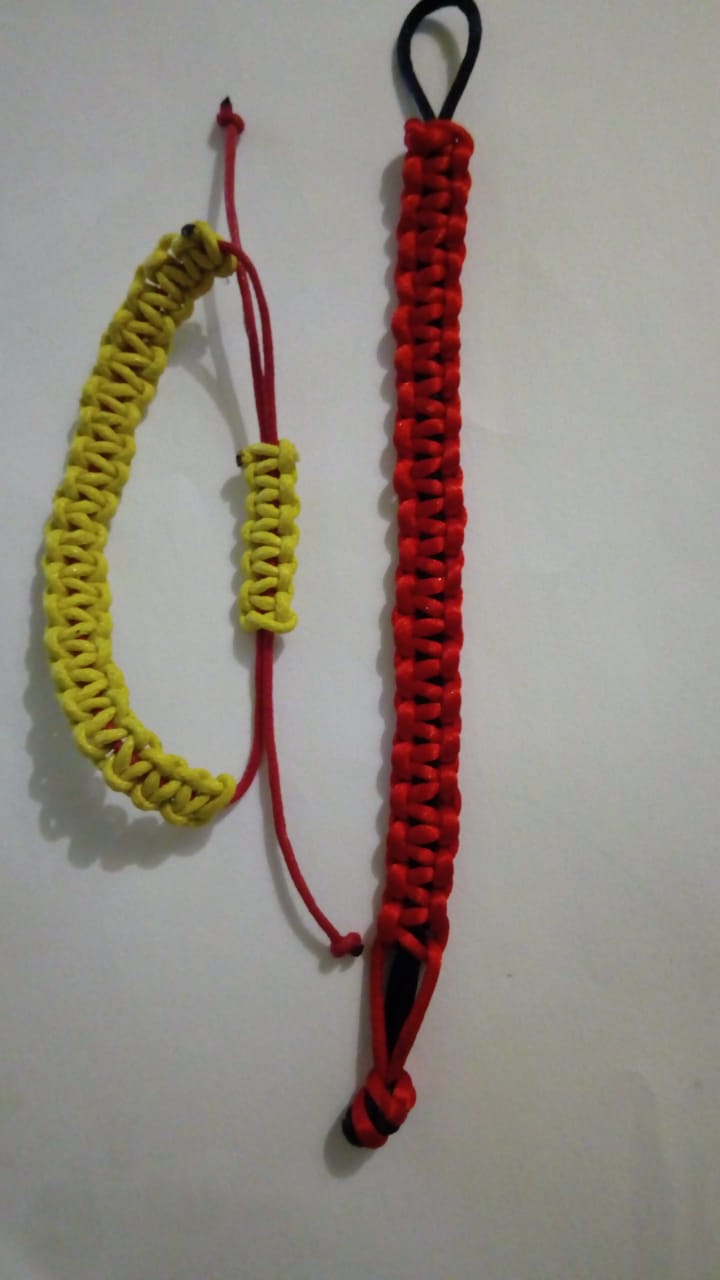 Сделать застежку в виде узла.
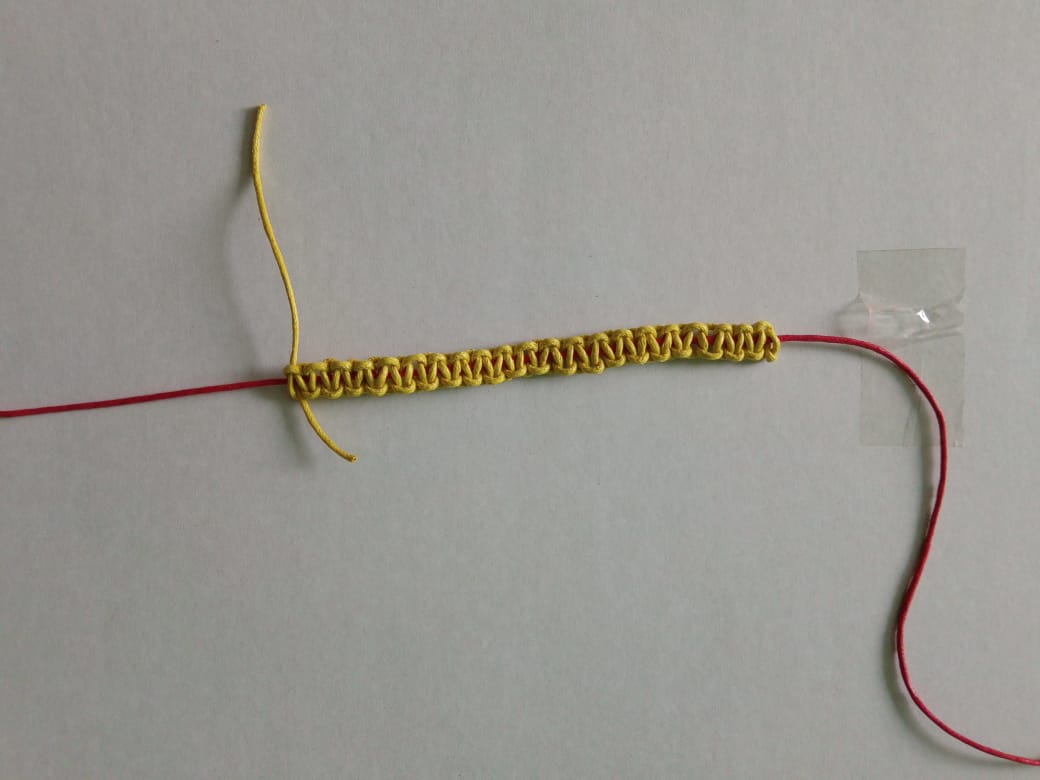 Вытащить один из концов шнура основы
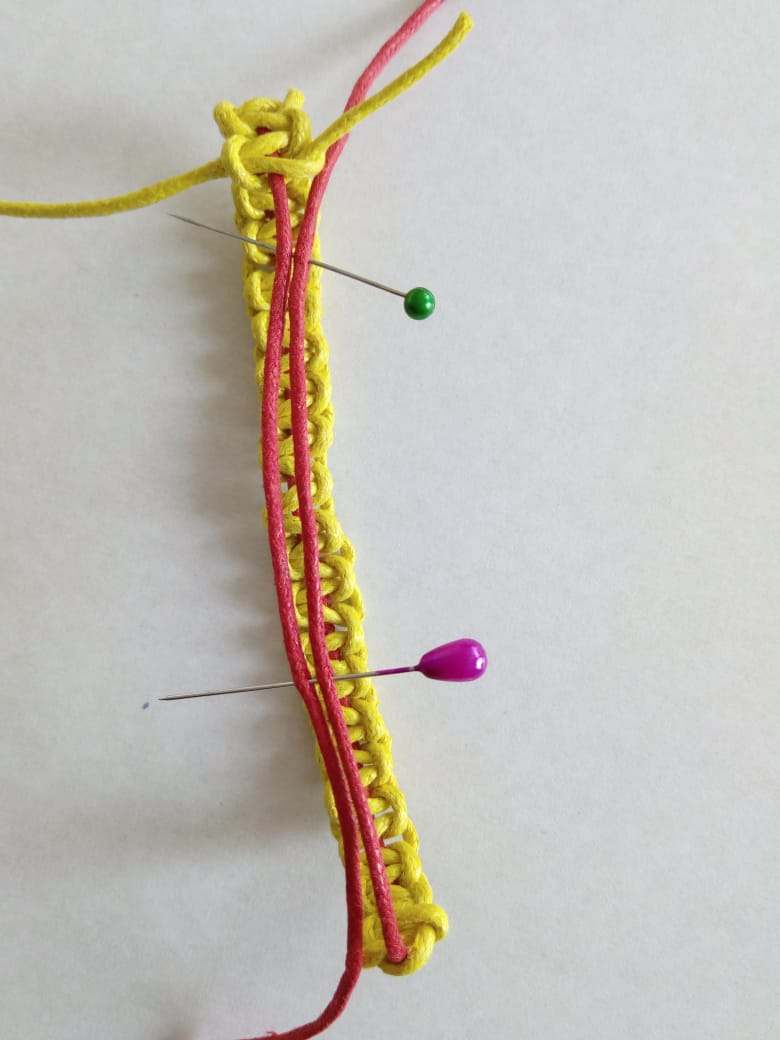 Совместить края основы и закрепить их. Связать застежку также как и сам браслет.
Завязать на краях основы узлы.
Обрезать края желтых шнуров до нужной длины.
Опалить все концы зажигалкой.
Подклеить гонцы желтых шнуров с помощью клеевого пистолета.
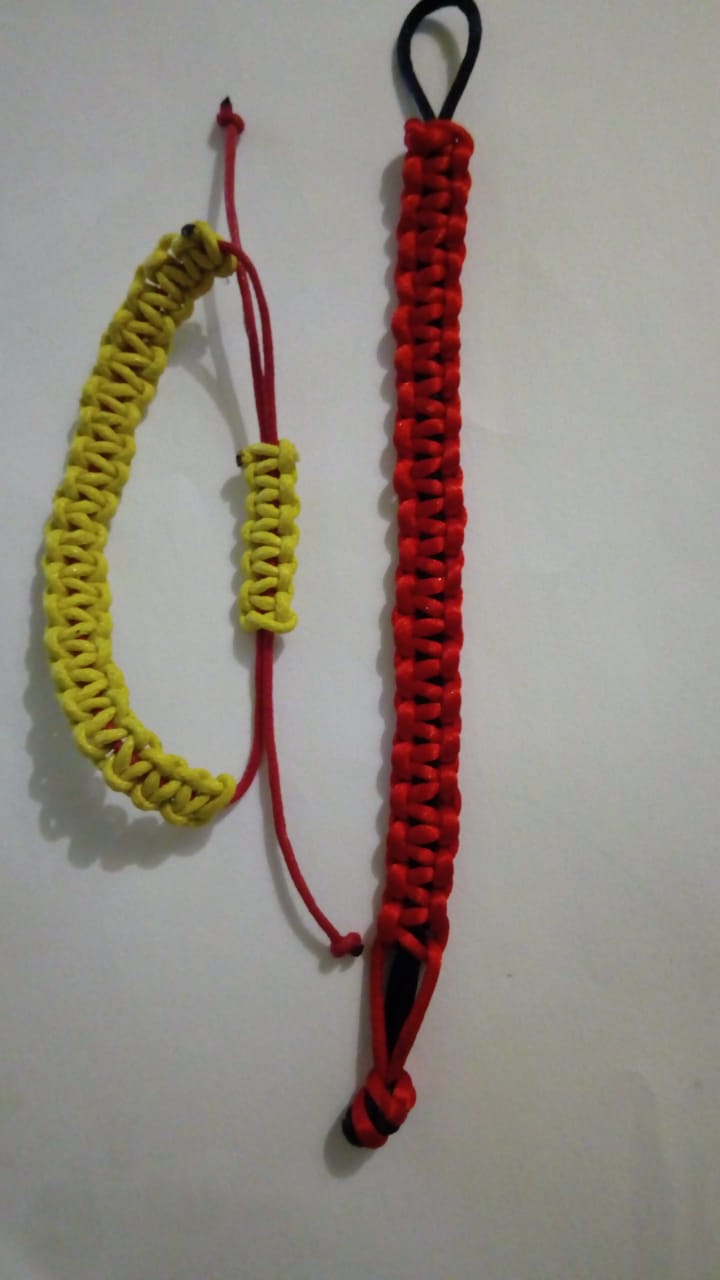 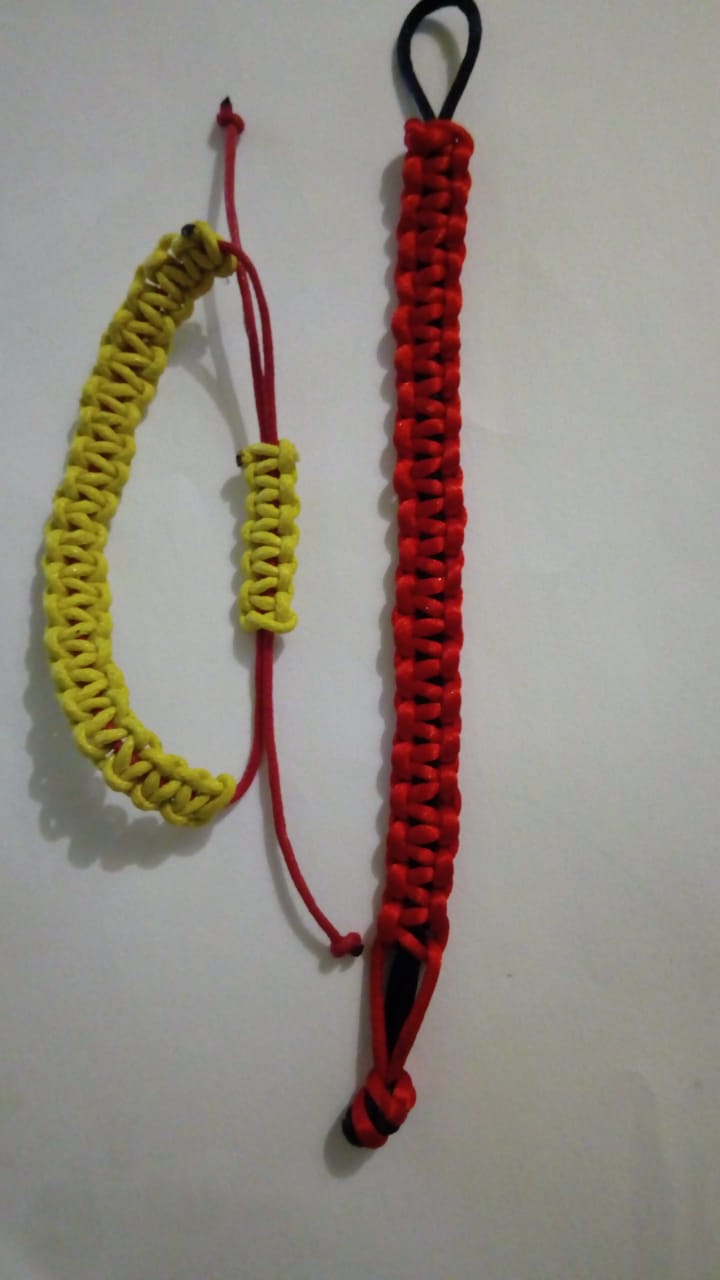 Спасибо за внимание!